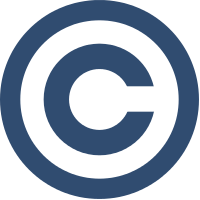 Авторское право в библиотеке
ДМИТРИЕВА Любовь Арсентьевна нС., 
зав.Сектором патентной и
нормативно-технической
документации
Отделения ГПНТБ СО РАН
Актуальность проблемы
Авторское право для библиотек — это право на определенные действия (распространение, воспроизведение, копирование и т. д.) по отношению к объектам права,  обнародованным и введенным в общественное пользование произведениям.
 Проблемы авторского права и доступность библиотечных фондов, тесно взаимосвязанные между собой, сегодня очень актуальны. Особенно они обострились в связи с освоением электронных технологий, создающих неограниченные возможности для распространения информации и вместе с тем порождающих сложности с правами её создателей.
 Обеспечивая беспрепятственный доступ к информации, библиотеки в то же время  должны соблюдать авторские права – как её создателей, так и свои собственные.
2
Зачем нужно знать авторское право библиотекарю?
Чтобы не нарушать права авторов произведений или их правообладателей

Чтобы защищать свои авторские права

Незнание закона не освобождает от ответственности
Авторское право – результат  интеллектуальной деятельности человека
Авторские права — совокупность прав автора — правообладателя, закрепленных действующим законодательством и направленных на использование произведения, а также на осуществление и защиту личных неимущественных и имущественных авторских прав 
 Действующее законодательство – Гражданский кодекс Российской Федерации. Часть 4. Раздел VII. «Права на результаты интеллектуальной деятельности и средства индивидуализации
 Авторское право – Глава 70 Статьи 1255-1302
Свободное использование произведения библиотеками, архивами и образовательными организациями – Статья 1275.
Авторские права
Статья 1259
Авторские права распространяются как на обнародованные, так и не обнародованные произведения, выраженные в какой-либо объективной форме, в том числе в письменной, устной форме (в виде публичного произнесения, публичного исполнения и иной подобной форме), в форме изображения, в форме звуко-или видеозаписи, в объемно-пространственной форме.
 Для возникновения, осуществления и защиты авторских прав не требуется регистрация произведения или соблюдение каких либо иных формальностей
 В отношении программ для ЭВМ и БД возможна государственная регистрация в федеральном органе исполнительной власти по интеллектуальной собственности (ФИПС РОСПАТЕНТА)
 Неопубликованные (не обнародованные) научные произведения (отчеты НИОКР, кандидатские и докторские диссертации, описания алгоритмов и программ) фиксируются в БД   Федерального государственного автономного научного учреждения «Центр информационных технологий и систем органов исполнительной власти» (ЦИТИС).
Объекты авторского права — произведения науки, литературы и искусства
Произведения науки, литературы и искусства независимо от достоинства и назначения произведения, выраженные в какой-либо объективной форме: 
Литературные произведения; драматические и музыкально-драматические произведения, сценарные произведения; хореографические произведения и пантомимы; музыкальные произведения с текстом или без текста; аудиовизуальные произведения; произведения живописи, скульптуры, графики, дизайна, графические рассказы, комиксы и другие произведения изобразительного искусства; произведения декоративно-прикладного и сценографического искусства; произведения архитектуры, градостроительства и садово-паркового искусства, в том числе в виде проектов, чертежей и макетов; фотографические произведения и произведения, полученными способами и произведения, полученные  способами, аналогичные фотографии; географические, геологические и другие карты, планы, эскизы и пластические произведения, относящиеся к географии, топографии и к другим наукам;
 Производные произведения, то есть произведения, представляющие собой переработку другого произведения;
Составные произведения, то есть произведения,  представляющие собой по подбору или расположению материалов результат творческого труда
Программы для ЭВМ и БД;
Не являются объектами авторского права
Официальные документы государственных органов власти, в том числе  законы и другие нормативные акты

Государственные символы и знаки (флаги, гербы, ордена, денежные знаки)

Произведения народного творчества (фольклор), не имеющие конкретных авторов

Сообщения о событиях и фактах, имеющие исключительно информационный характер (сообщения о новостях дня, программы телепередач, расписания движения транспорта
Авторские права не распространяются
На идеи, концепции, принципы, методы, процессы, системы, способы, решения технических и организационных задач, открытия, языки программирования.
ОХРАНА ОБЪЕКТОВ АВТОРСКОГО ПРАВА
Права автора – правообладателя произведения:
Неисключительные права автора: авторство, имя автора, право на неприкосновенность и целостность произведения, право на обнародование охраняются бессрочно
Исключительное право на использование произведения действует в течение всей жизни автора и 70 лет, считая с 1 января, следующего за годом смерти автора 
 По истечению срока действия исключительного права произведение переходит в общественное достояние.
 Произведение, перешедшее в общественное достояние, может свободно использоваться любым лицом без чьего-либо согласия или разрешения и без выплаты авторского вознаграждения.
Форма охраны объектов авторского права
Знак охраны авторского права для оповещения принадлежащем автору исключительного права на произведение состоит из трех элементов: 
      	Латинской буквы ©;
	Имени или наименования правообладателя;
	Года первого опубликования произведения.
Например:
© ГПНТБ СО РАН, 2015
© ИГД СО РАН, 2015
© Л.А.Дмитриева, 2016

 Знак охраны авторских прав не является обязательным
Как защитить авторские права?
Фиксировать факт создания:
Нотариальное удостоверение, которое заключается в фиксировании нотариусом даты и времени предъявления произведения.
Отправка произведения самому себе с уведомлением о вручении. Штемпель с датой на почтовом конверте обеспечивает доказывание существование произведения.
Регистрация и депонирование (хранение) произведения. 
Депонирование произведения – Сибирский филиал РАО
Адрес: 630102, г. Новосибирск, ул. Инская, д. 56.    Тел.: +7 (383) 230-3110   E-mail:  sf@rao.ru
Ответственность за нарушение исключительного права на произведение. Статья 1301.
Компенсация от 10 тыс. рублей до 5 млн. рублей
Спасибо
за внимание!
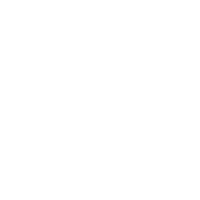